Testing the mean field theory of scalar field dark matter
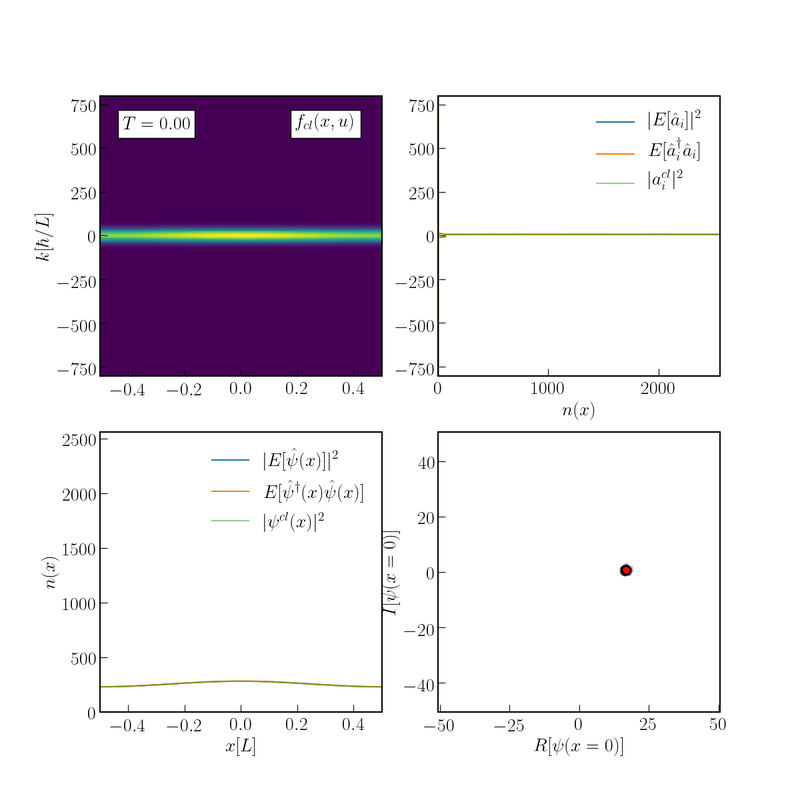 Andrew Eberhardt (Stanford University)
In collaboration with:Michael Kopp (University of Stockholm) Alvaro Zamora (Stanford University) Tom Abel (Stanford University)
Mainz 2022
Related work:arXiv:2206.06519arXiv:2111.00050arXiv:2108.08849